Uvod
Multimediji
Tehnološki fakultet
Univerzitet u Banjoj Luci
Acknowledgment
Based on material from Digital Multimedia 3rd edition published by John Wiley & Sons, 2009 © 2009 Nigel Chapman and Jenny Chapman
Some of these lecture slides © 2009 Nigel Chapman and Jenny Chapman
Some figures © MacAvon Media Productions
Načini prenosa informacija
Informacije se mogu prenositi pomoću: teksta, zvuka, grafike, slike, animacije, videa, štampanih materijala, prezentacija, web stranica, interaktivnih aplikacija, društvenih mreža,...
Svi ovi načini se mogu posmatrati kao različiti tipovi medija – (pre)nosilaca informacije
Načini prenosa informacija
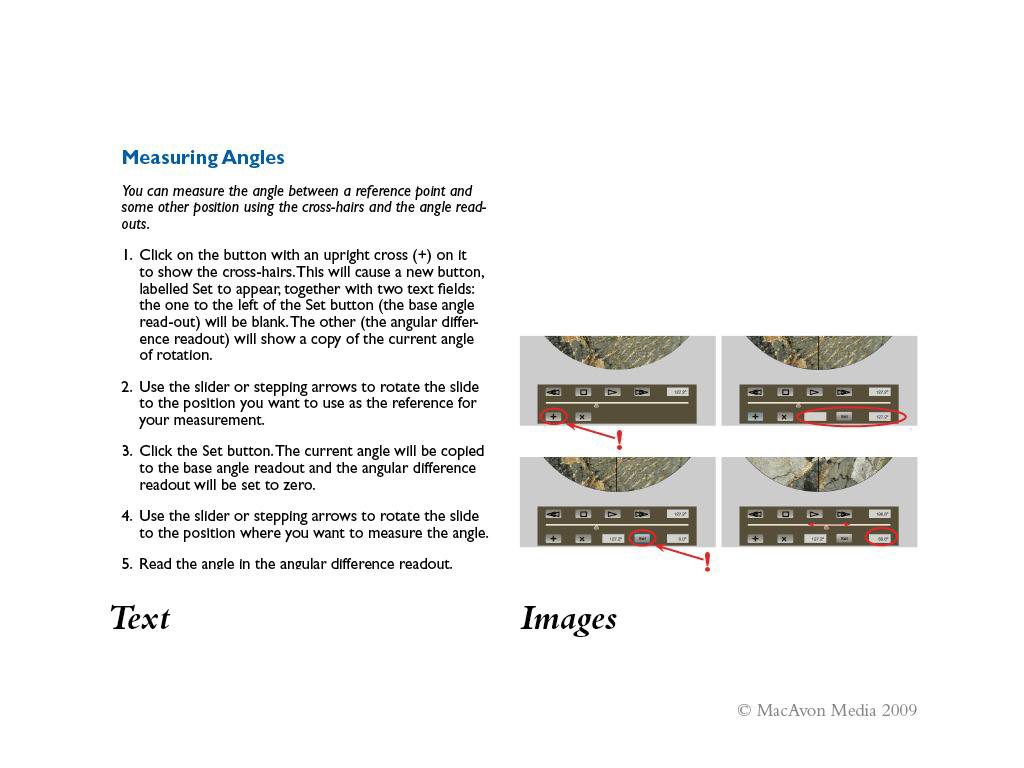 Načini prenosa informacija
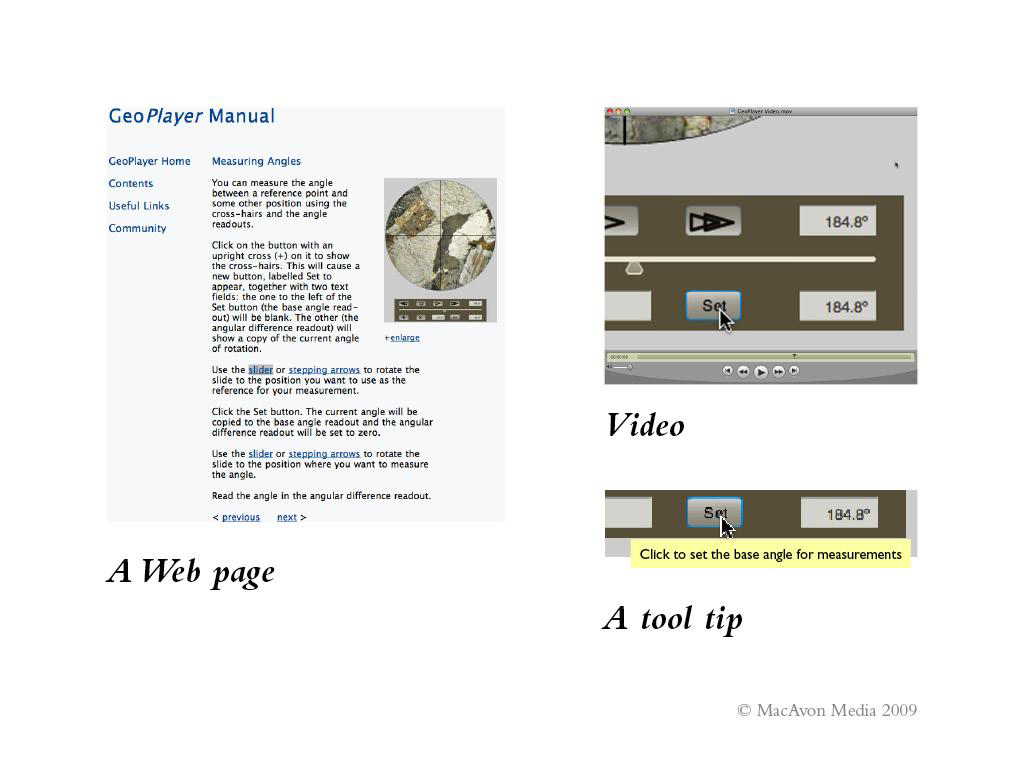 Definicija multimedije
Multimedija je oblast koja se bavi kompjuterski kontrolisanom integracijom teksta, grafike, crteža, slika i videa, animacija, zvuka i bilo kojih drugih medija gdje se bilo koji tip informacija može predstaviti, zapamtiti, prenijeti i obraditi u digitalnom obliku.
[Speaker Notes: Iako se može govoriti o određenim multimedijalnim sadržajima koji nisu u digitalnom obliku, danas je uobičajeno da se termin multimedija izjednačava sa digitalnom multimedijom.]
Terminologija
Budući da je riječ „media” sama po sebi množina od „medium”, riječ „multimedia” se isključivo koristi da označi višestruke forme medija. Stoga se riječ multimedija koristi i da označi multimedijalni sadržaj, koji predstavlja konvergenciju teksta, slika, videa, animacija, zvuka, itd. (elemenata multimedije) u jedinstvenu formu.
Elementi multimedije
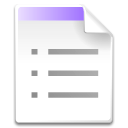 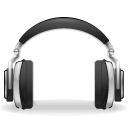 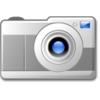 tekst
zvuk
slika
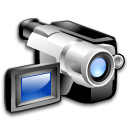 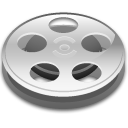 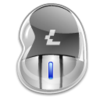 animacija
video
interakcija
Istorija multimedije
Rihard Vagner: 1849 godine uveo koncept Gesamtkunstwerk (objedinjeni umjetnički rad) tada jednostavno nazvan „Umjetnost budućnosti”
Časopisi su vjerovatno prvi masovni komunikacioni medij koji je koristio multimediju – tekst, grafiku i slike
Danas multimedija obično uključuje vremenski zavisan medij i/ili interaktivnost
Prvi prenos slike (Bartlane cable picture transmission system) između Londona i New Yorka 1921. godine: pet nivoa svjetline, kasnije 15 nivoa svjetline
Televizija je medij 20. vijeka koji je značajno promijenio svijet masovnih komunikacija
Multimedija na kraju 20. i početku 21. vijeka je neodvojiva od računara
Internet mijenja način komuniciranja i pristupa informacijama
Društvene mreže od samog početka uključuju multimedijalne informacije kao sastavni dio iskustva
Istorija multimedijePrenos slike
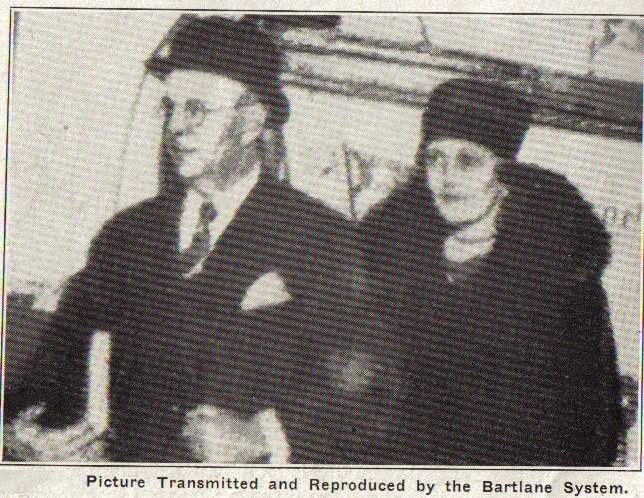 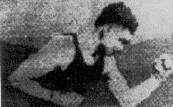 5 nivoa svjetline
15 nivoa svjetline
Bartlane (BARTholomew + MacFarLANE) automatski metod prenosa slike korištenjem telegrafske opreme transatlantskim kablom, 1921. godine.
Istorija multimedijeTelevizija
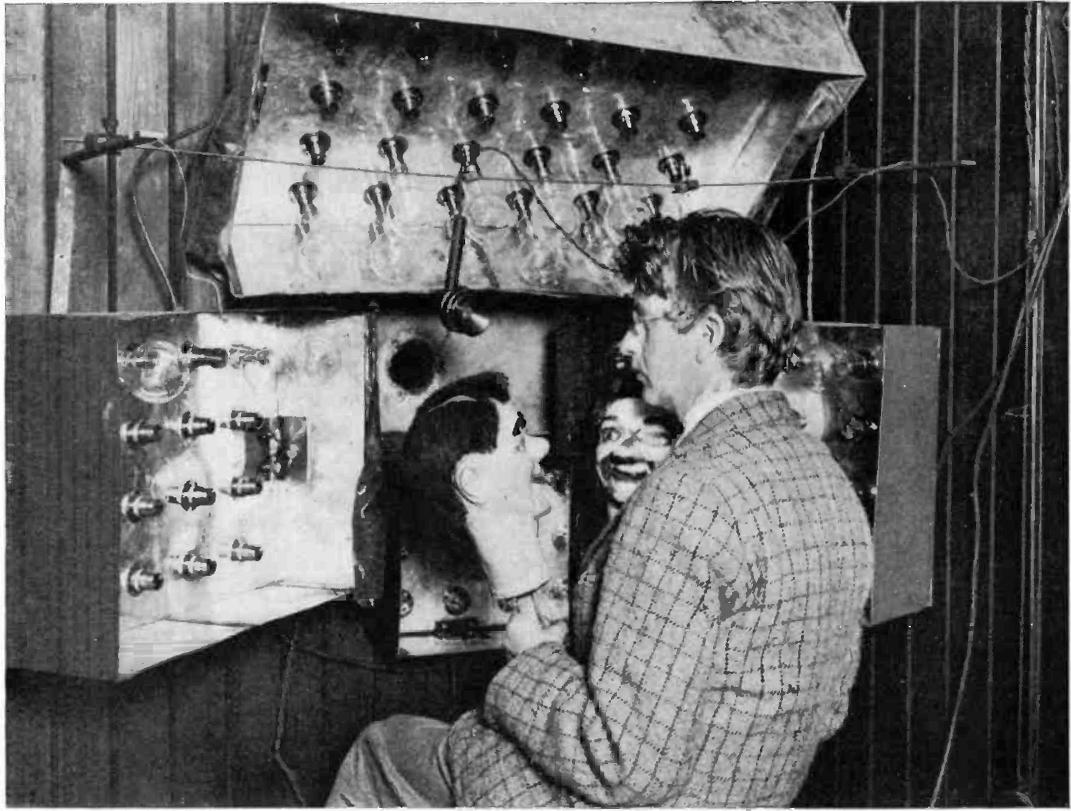 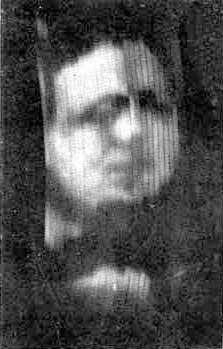 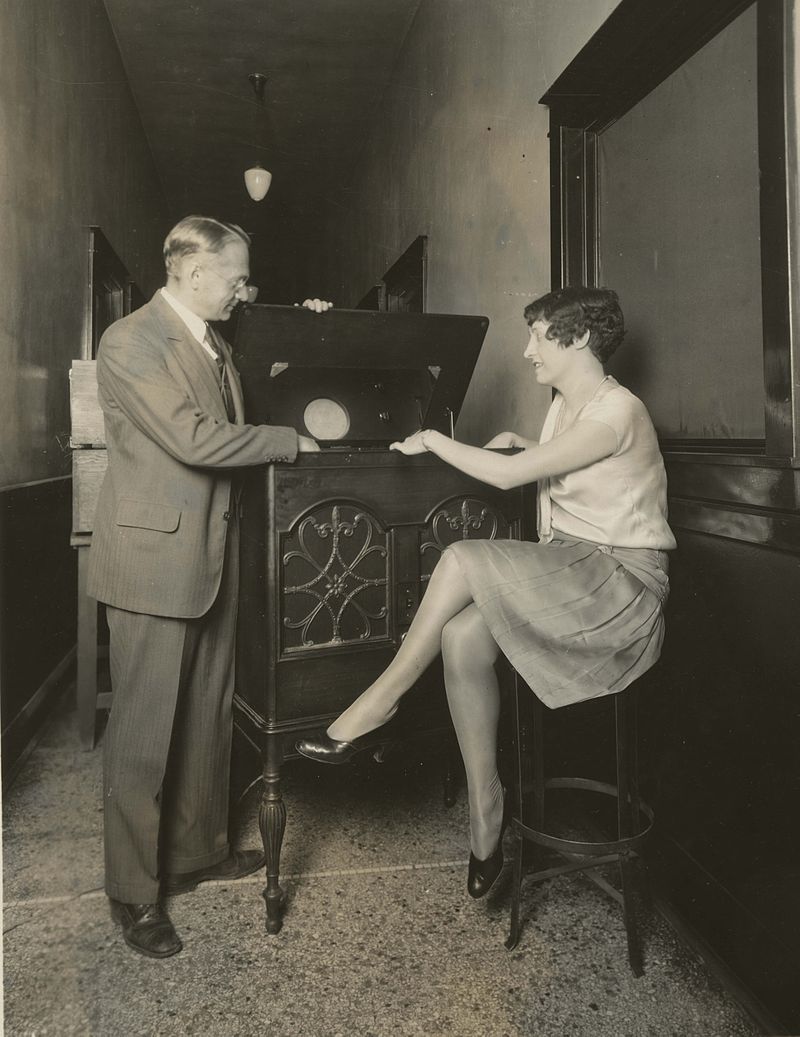 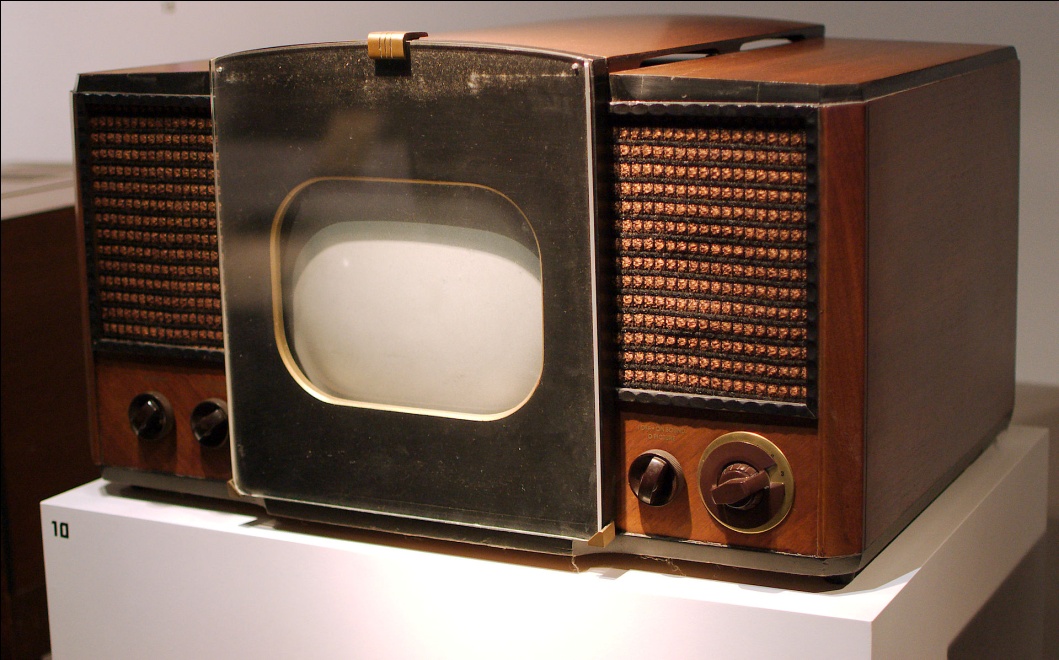 Istorija multimedijeRačunari
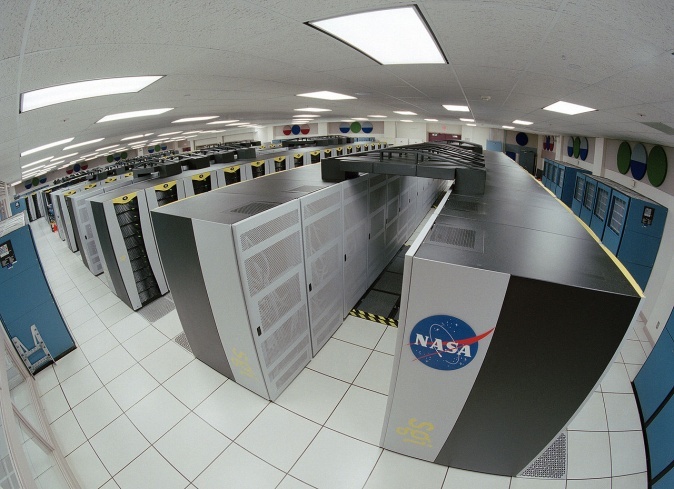 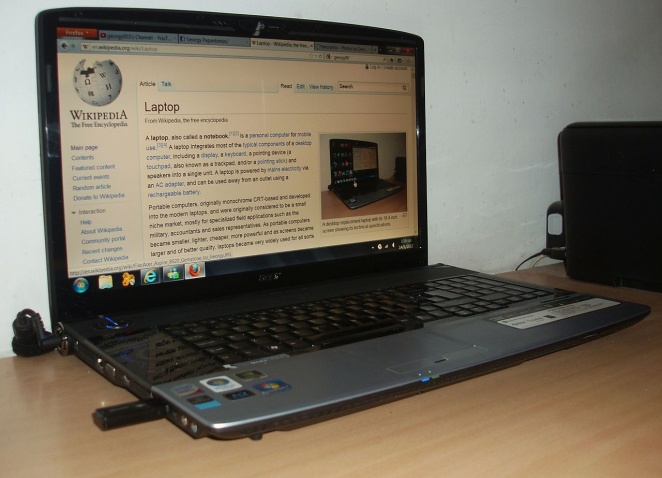 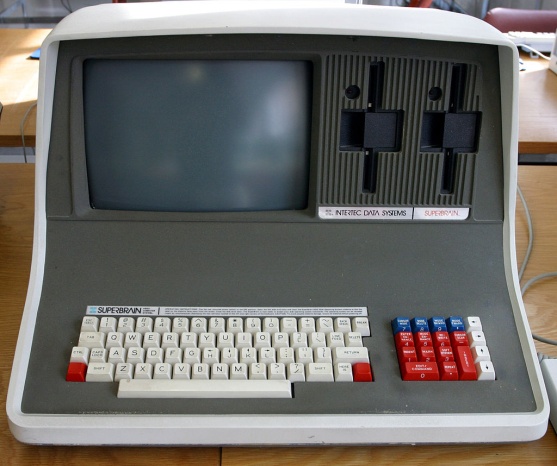 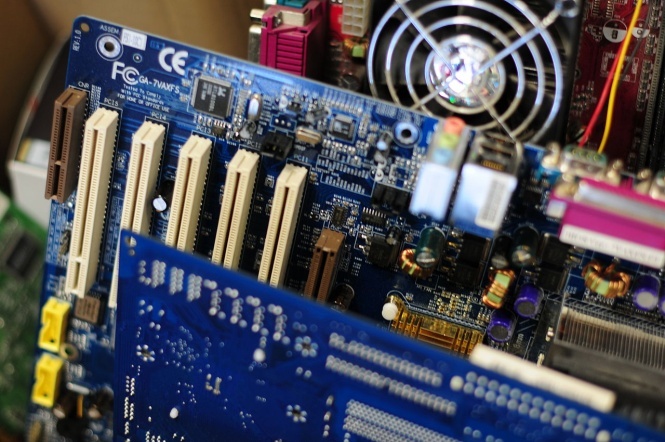 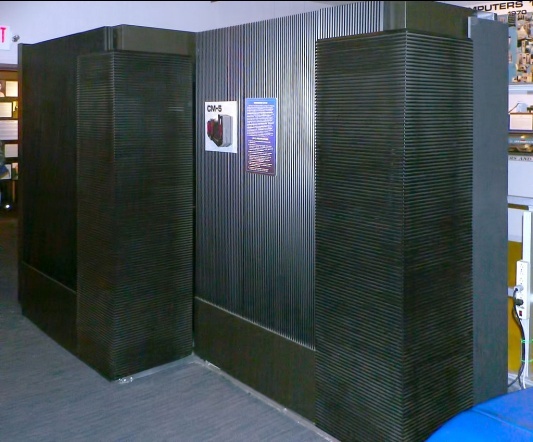 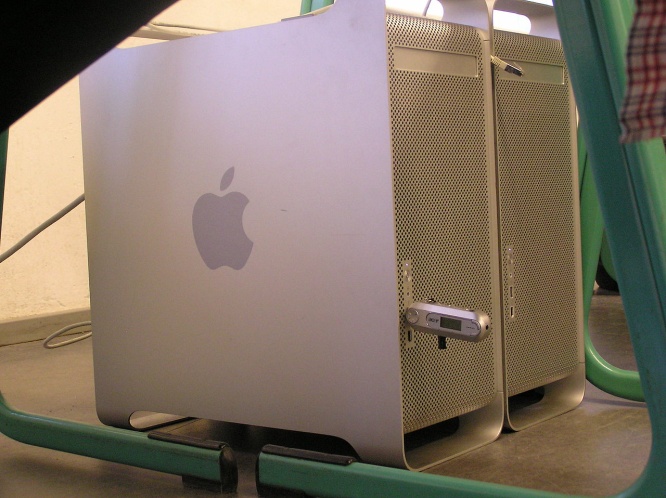 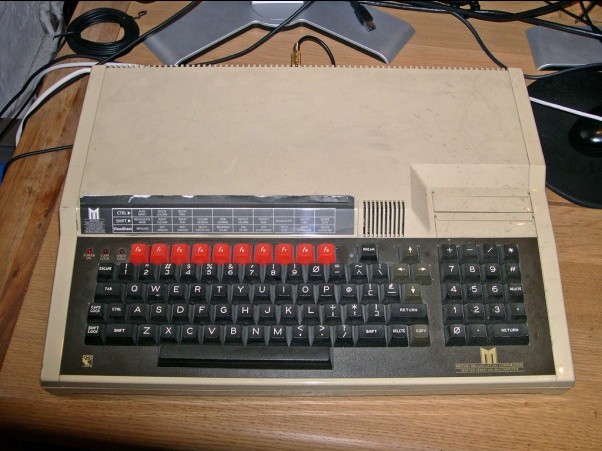 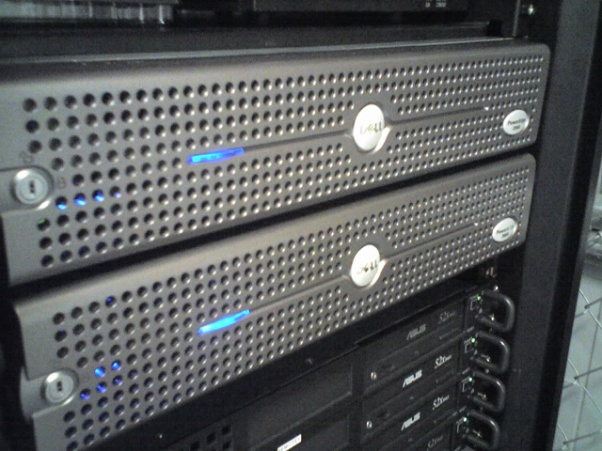 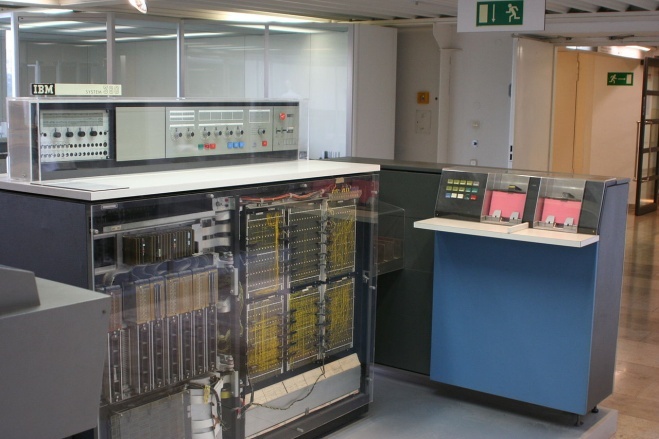 Danas
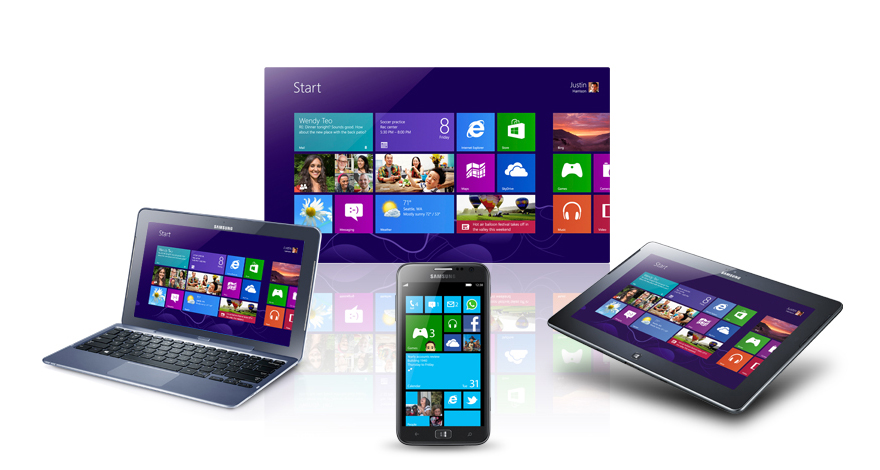 Konvergencija
Računari
Internet
Televizija
Telefonija
Prenosni uređaji
Podjela multimedijalnog sadržaja
Prema vremenskoj zavisnosti
Statički sadržaj – ne mijenja se tokom vremena (tekst, slika, metapodaci,...)
Vremenski zavisan sadržaj – mijenja se tokom vremena (muzika, animacija, video,...)
Podjela multimedijalnog sadržaja
Na osnovu prirode signala
Analogni signal
Digitalni signal
Download
Streaming
U ovom predmetu bavićemo se isključivo digitalnom reprezentacijom multimedijalnog sadržaja
[Speaker Notes: O analognim i digitalnim signalima će biti više govora kasnije.]
Podjela multimedijalnog sadržaja
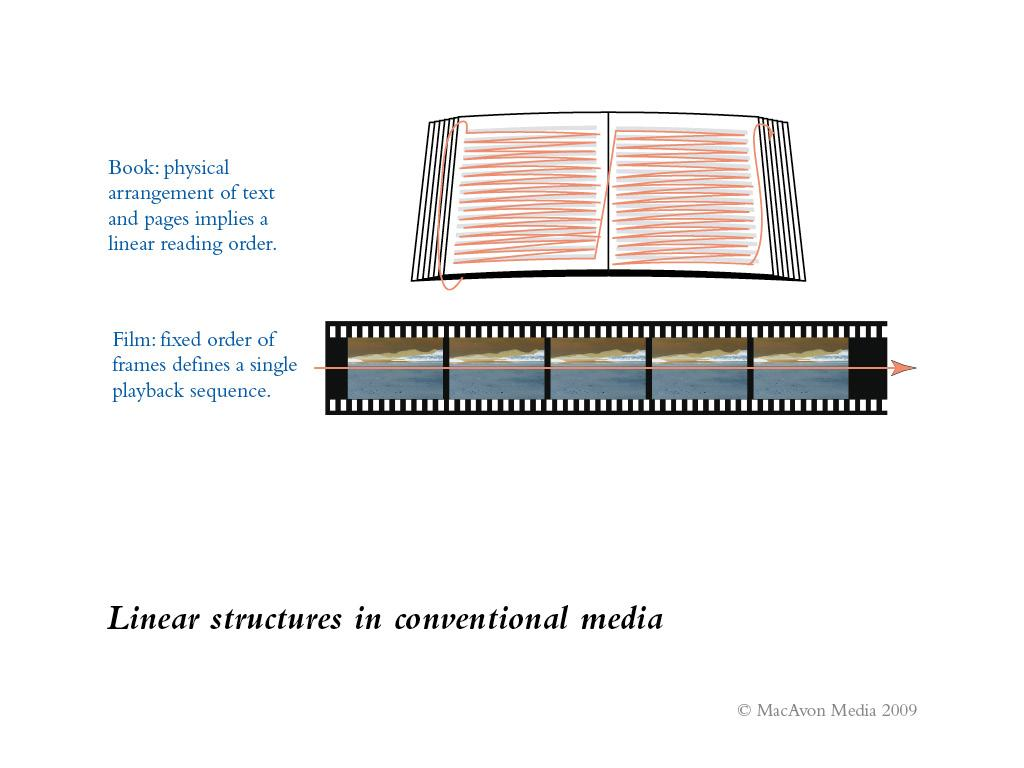 Na osnovu strukture
Linearne strukture
Nelinearne strukture
Interaktivnost
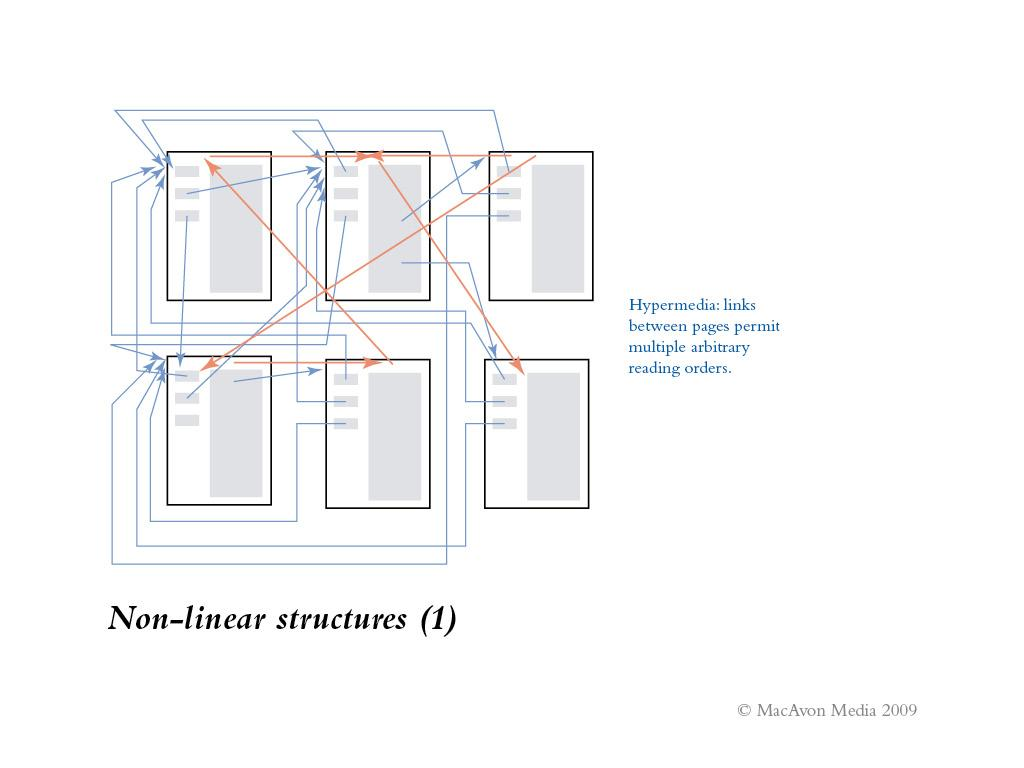 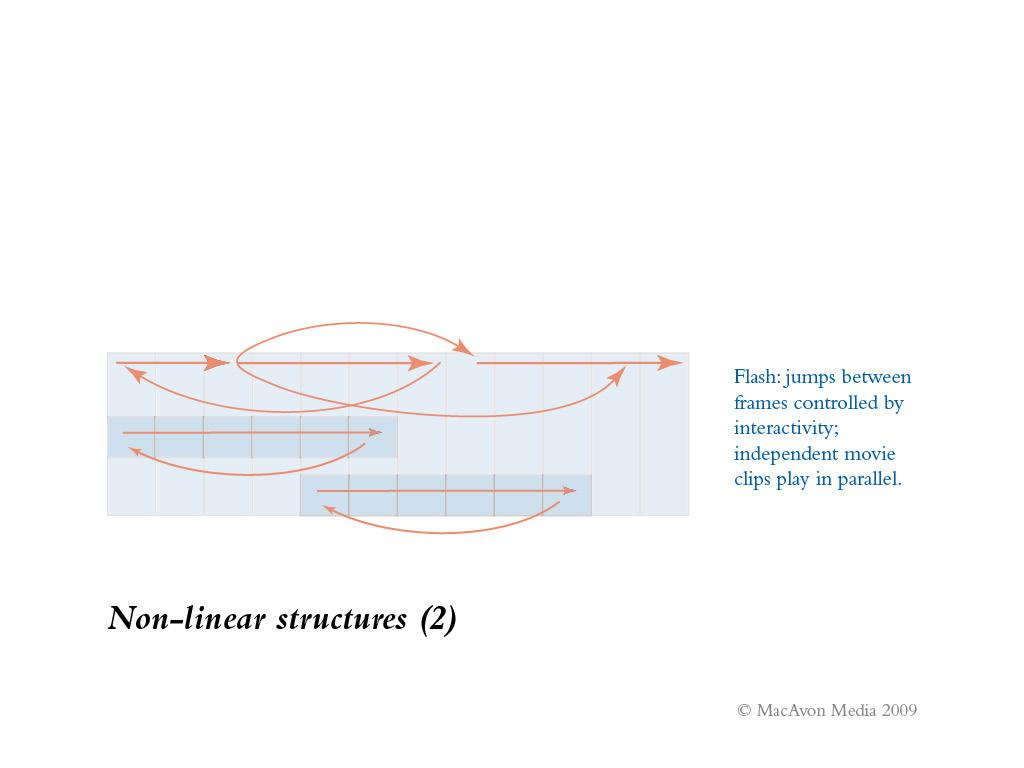 [Speaker Notes: Interaktivna multimedija. Interaktivnost u multimediji označava mogućnost prikaza ili emitovanja  multimedijalnog sadržaja shodno naredbama korisnika.]
Multimedijalna aplikacija
Multimedijalna aplikacija je aplikacija koja koristi kolekciju različitih izvora medija, npr. tekst, grafika, slike, zvuk, animacije, video,...
Multimedijalna aplikacija osim multimedijalnog sadržaja obuhvata i procese koji se nad njim odvijaju.
Osobine multimedijalnih aplikacija
Osobine:
sadrži linearne i/ili nelinearne strukture,
interaktivna,...

Izvodi se:
u fizičkom ili virtuelnom okruženju,
lokalno ili online,
uživo ili snimljena,
sa više korisnika u mreži;
emituje se uživo ili on-demand (po zahtjevu), ...
Primjeri multimedijalnih aplikacija
World Wide Web 
Hipermedija 
Video konferencije 
Video-on-demand 
Interaktivna televizija
Kupovina “iz fotelje” 
Igre 
Obrada videa i produkcioni sistemi 
Multimedijalne baze podataka 
Multimedijalni terminali
Prezentacije u Powerpointu, videokonferencije
Virtualna realnost, haptic tehnologije
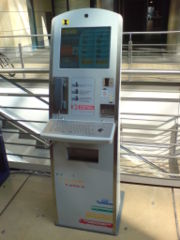 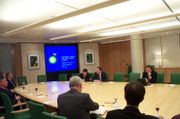 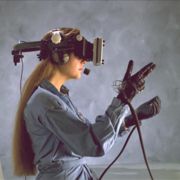 Primjer multimedijalne aplikacijeHipertekst
Hipertekst je tekst koji sadrži linkove ka drugim tekstovima
Termin je skovao Ted Nelson oko 1965. godine
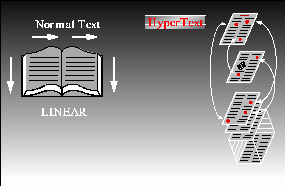 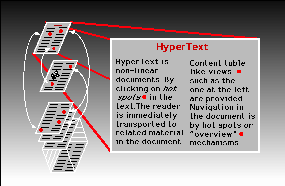 [Speaker Notes: Prolazak kroz stranice hiperteksta je obično nelinearan. Ova činjenica utiče na način organizacije materijala.
Očigledno web stranica je primjer hipertekstualnog sadržaja.]
Primjer multimedijalne aplikacijeHipermedija
Hipermedija sadrži i druge tipove medija te veze između njih. 
Često sadrži i vremenski zavisne medije – zvuk i video
Primjeri:
Powerpoint
Flash
Acrobat (i drugi PDF čitači)
itd.
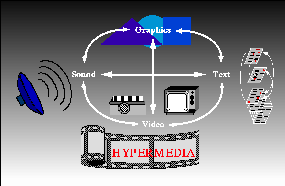 Multimedijalni sistem
Multimedijalni sistem je sistem koji integriše multimedijalne podatke i aplikacije

Multimedijalni sistem može da generiše, procesira, memoriše, razmjenjuje, manipuliše i prikazuje multimedijalne informacije i uopšte upravlja multimedijalnim aplikacijama
Karakteristike multimedijalnih sistema
Multimedijalni sistem mora biti kompjuterski kontrolisan
Multimedijalni sistem mora biti integrisan
Informacije koje obrađuje moraju biti digitalne 
Interfejs prema krajnjem prezentacionom mediju je uobičajeno interaktivan
Komponente multimedijalnog sistema
Uređaji za akviziciju – video kamera, mikrofon, tastatura, miš, ekran osjetljiv na dodir, 3D senzori, uređaji virtuelne stvarnosti, hardver za digitalizaciju
Uređaji za čuvanje podataka – diskovi, flash memorija, CD, DVD, Blu-Ray, itd.
Komunikacione mreže – lokalne mreže, intranet, Internet, bežične mreže, specijalne brze mreže
Računarski sistemi – računari (desktop, laptop, tablet), smartphone, radne stanice, MPEG/video/DSP hardver
Uređaji za reprodukciju – monitori, HDTV, štampači, zvučnici, itd.
Multimedijalni sistem
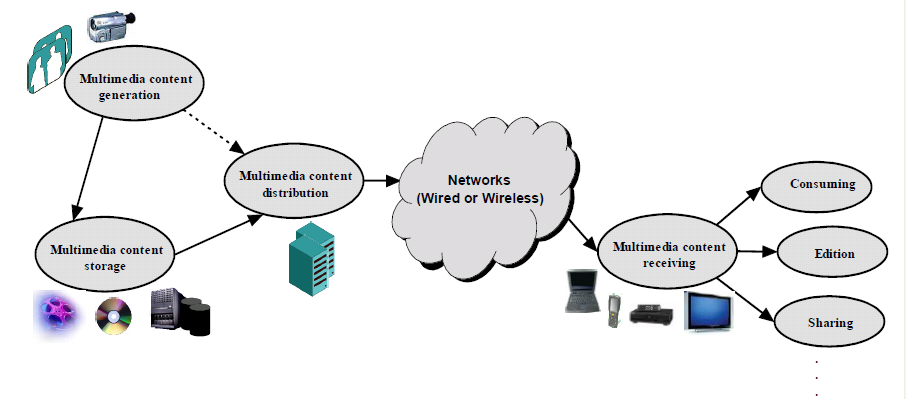 Zahtjevi
Osnovni zahtjevi koje bi trebalo da zadovolji multimedijalni sistem:

Kako predstaviti, obrađivati, čuvati, prenositi i pronalaziti informacije (pogotovo vremenski zavisne)
Kako sačuvati vremenske odnose pri reprodukciji sadržaja
Vremenski poredak (sekvenca frejmova) unutar medija – npr. prikazivanje frejmova u korektnom vremenskom rasporedu kod video signala
Sinhronizacija – različiti mediji se moraju reprodukovati istovremeno, potrebno je očuvati vremenske odnose između njih, npr. video i audio (lip synchronization)
Podatke je potrebno predstaviti u digitalnom obliku – analogno-digitalna konverzija, odmjeravanje, itd.
Veliki obim podataka (big data) – memorijski prostor, brzina mreže
Obično je obavezna kompresija podataka
Nestrukturirani podaci sa komplikovanom semantikom
Kako pronalaziti i klasifikovati podatke?
Reprezentacija medija
Postoje ustaljeni načini za reprezentaciju slike, videa, animacije, zvuka i teksta u računaru
Podaci se mogu reprezentovati kao tekstualni opis u odgovarajućem jeziku, ili kao binarni podaci sa određenom strukturom
Tipovi multimedijalnih podatakaGrafika
Format: konstruiše se kompozicijom primitivnih objekata kao što su linije, poligoni, kružnice, krive i lukovi
Ulaz: grafika se obično generiše korišćenjem grafičkog editora (npr. Illustrator) ili programski (npr. Postscript)
Grafiku je obično moguće mijenjati ili revidirati (za razliku od slike)
Grafički ulazni uređaji: tastatura (kontrola kursora i unos teksta), miš, trackball, grafički tablet,...
Standardi: OpenGL, PHIGS, GKS, SVG,...
U grafičkim fajlovima se obično čuvaju podaci o kombinovanju primitiva
Generisanje slike na osnovu opisa se naziva renderovanje
Nemaju velike zahtjeve za memorijskim prostorom
[Speaker Notes: Ovdje se govori o onome što se često naziva i vektorska grafika. Sa druge strane, slika se naziva i rasterska grafika.]
PrimjerScalable Vector Graphics (SVG)
SVG je format za opis vektorske slike zasnovan na XML-u
Podržava 2-D grafiku, interaktivnost i animaciju
<?xml version="1.0" encoding="utf-8"?>
<!DOCTYPE svg PUBLIC "-//W3C//DTD SVG 1.0//EN"       
                   "http://www.w3.org/TR/2001/REC-SVG-
                   20010904/DTD/svg10.dtd">
<svg xmnls="http://www.w3.org/2000/svg">
    <path fill="#F8130D" stroke="#1E338B" stroke-width="20" 
               d="M118,118H10V10h108V118z"/>
</svg>
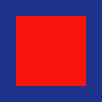 PrimjerFlash animacija
Animacija se može generisati kreiranjem niza vektorskih slika koje sadrže male razlike
Npr. U Flashu se zadaju ključni frejmovi između kojih se interpolacijom ubacuju novi frejmovi da bi se dobio utisak kontinuirane promjene – tweening
Zauzeće memorije je malo pa su animacije pogodne za prenos preko mreže
PrimjerFlash animacija
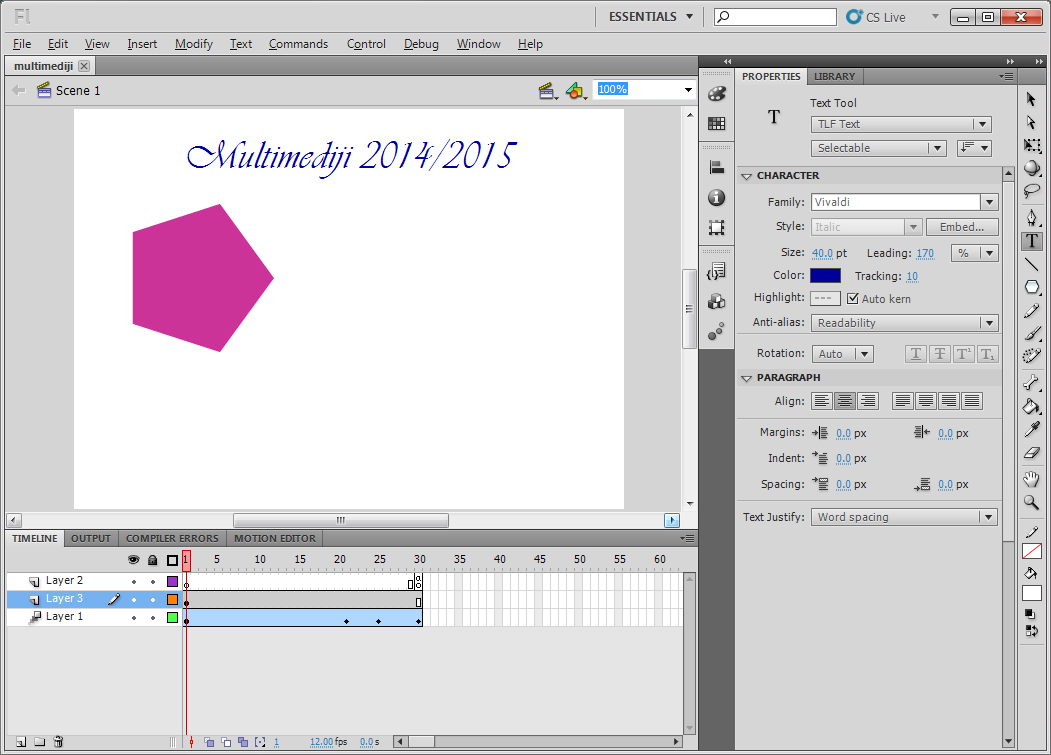 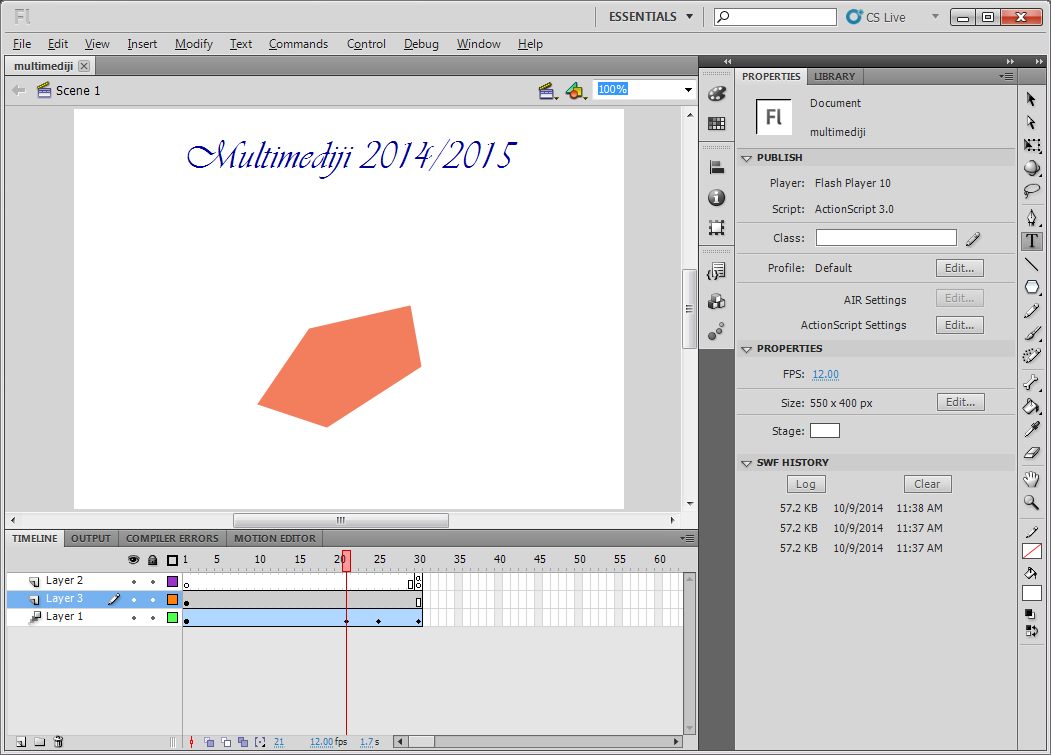 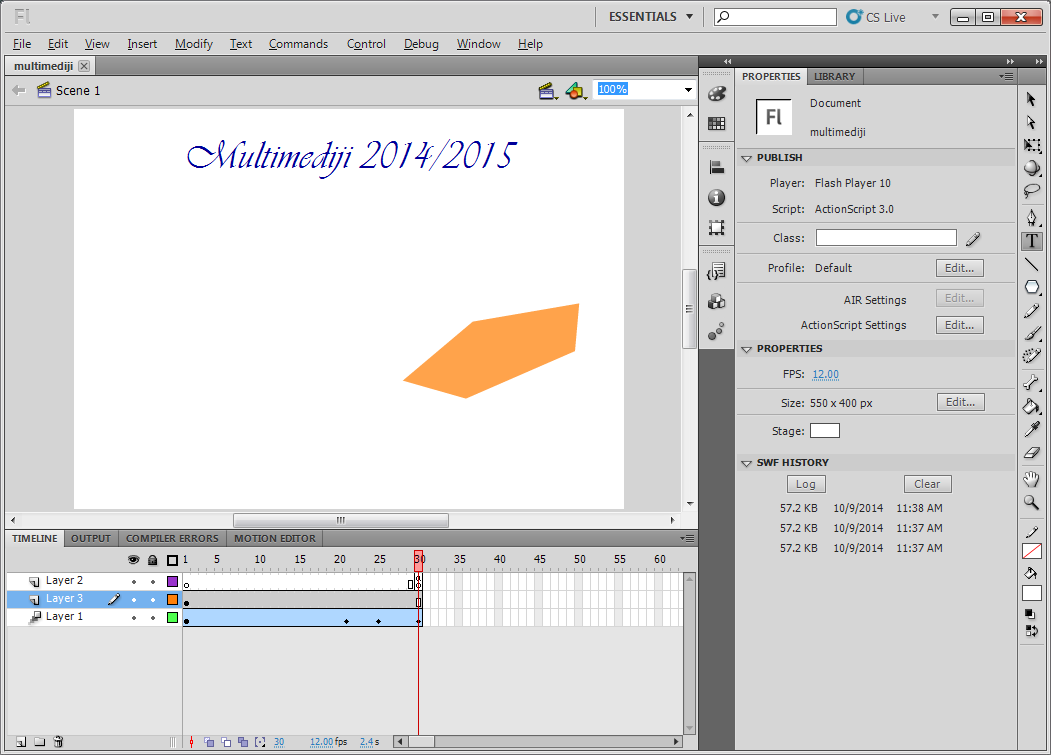 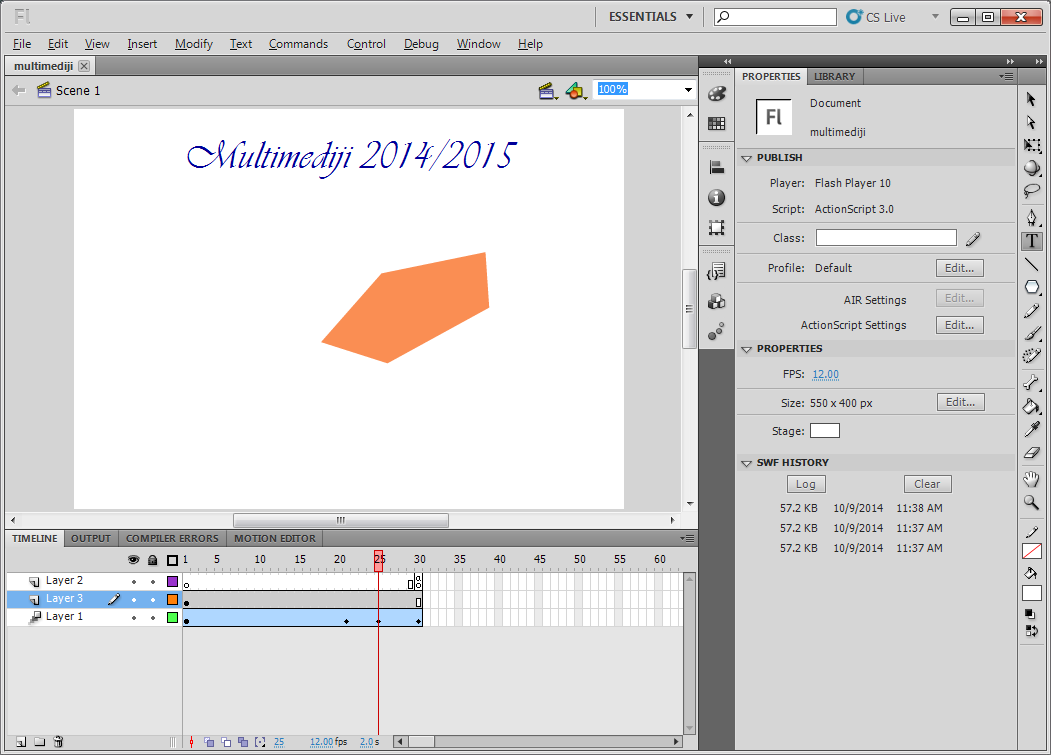 Tipovi multimedijalnih podatakaSlika
Mirne slike koje su (u odsustvu kompresije) predstavljene kao bitmape (niz logičkih piksela koji se mogu direktno preslikati u piksele na ekranu)
Ulaz: digitalno skenirane fotografije/slike ili digitalna kamera
Ulaz: mogu biti softverski generisane (npr. Photoshop)
Za čuvanje se koristi 1 bit po pikselu (crno-bijele), 8 bita po pikselu (grayscale, kolormapa) ili 24 bita po pikselu (True Color)
Veličina grayscale slika 512x512 piksela zauzima 0,25 MB, a 512x512 true color slika zauzima 0,75 MB bez kompresije
Slika sa 10+ megapiksela -> 29 MB bez kompresije
Specijalizovane primjene sa ogromnim memorijskim zahtjevima: medicina, daljinska detekcija,...
Kompresija je uobičajena
[Speaker Notes: Koristi se i termin rasterska grafika

Kolormapa – indeksirane slike]
PrimjerBitmapa
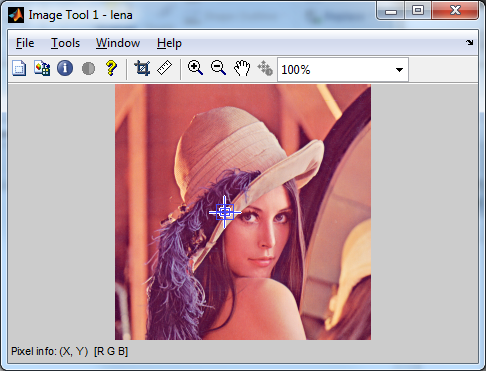 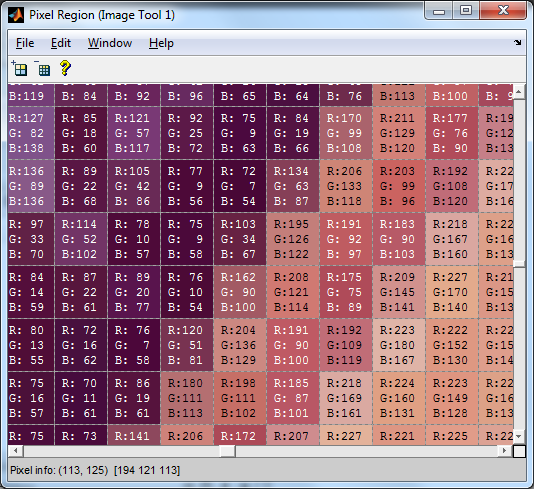 Tipovi multimedijalnih podatakaAudio
Audio signali su kontinualni analogni signali
Ulaz: mikrofon, a zatim digitalizacija i čuvanje 
Audio CD kvaliteta zahtjeva odmjeravanje brzinom od 44,1 kHz i 16 bitne odmjerke
Audiofili koriste i više vrijednosti (npr. 24-bit, 96 KHz)
1 minuta mono CD kvalitete (bez kompresije) zahtjeva 5 MB
1 minuta stereo CD kvalitete (bez kompresije) zahtjeva 10 MB
Obično se koristi kompresija (npr. MP3, AAC, Flac, Ogg Vorbis)
Tipovi multimedijalnih podatakaVideo
Ulaz: analogni video se digitalizuje ili digitalna kamera
Mnoštvo različitih formata (analognih i digitalnih) videa
Sirovi video se može smatrati serijom slika (frejmova)
Obično se koristi 25, 30 ili 50 frejmova u sekundi
Npr. sekunda (25 frejmova) monohromatskog videa sa frejmovima dimenzija 512x512 piksela zauzima  frejm zauzima 25*0,25 = 6,25 MB (bez kompresije)
Sekunda PAL digitalnog videa (720x576 piksela po kolor frejmu) zahtjeva približno 25*1,24 = 31 MB (bez kompresije)
Sekunda HD videa na Blu-ray disku (1920x1080 = 2 Mpiksela po frejmu) zahtjeva približno 25*6,2 = 155 MB
Moguće su i veće vrijednosti za frame rate
Očigledno, u većini slučajeva je potrebna kompresija digitalnog videa
PrimjerFrejmovi videa
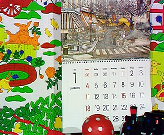 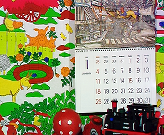 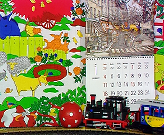 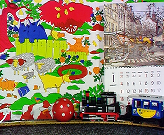 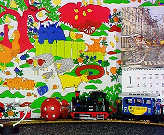 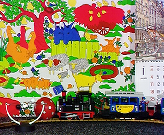 Tipovi multimedijalnih podatakaTekst
Ulaz: tastatura, govorni ulaz, optičko prepoznavanje znakova (OCR),...
Čuva se i najčešće unosi znak po znak:
Za jedan znak je potrebno do 4 bajta (Unicode)
Nekada se uključuju i informacije o formatiranju dokumenta koje se mogu kodovati tekstualno ili binarno (npr. XML ili Office formati)
Format podataka: sirovi tekst, formatirani tekst (HTML, XML, RTF), MS Word format (binarno kodovan), izvorni kod u programskom jeziku (Java, Python, MATLAB, itd.)
Nije vremenski zavisan – ali može imati podrazumijevani redoslijed, npr. HTML ili niz naredbi u programskom jeziku
Memorijski zahtjevi nisu značajni u poređenju sa drugim tipovima multimedijalnih podataka
PrimjerFontovi
Memorijski zahtjevi multimedijalne aplikacije – enciklopedije
500,000 stranica teksta (2 KB po stranici) – ukupno 1 GB
3,000 kolor slika ( u prosjeku 640x480x24 bita = 1 MB po slici) – ukupno 3 GB
500 mapa ( u prosjeku 640x480x16 bita = 1 MB po mapi) – ukupno 0.3 GB
60 min stereo zvuka (176 KB po sekundi) – ukupno 0.6 GB
30 animacija, u prosjeku po 2 minute (640x320x16 bita x 16 slika/sec =                           6.5 MB/sec) – 23.4 GB
50 digitalizovanih filmskih zapisa (video sekvenci) u prosjeku od 1 minuta                          (640x480x24 bita x 30 slika/sec = 27.6 MB/sec) – 82.8 GB
				
Potrebno: 111.1 GB
Memorijski zahtjevi multimedijalne aplikacije – kompresija
Stepen kompresije podataka:
tekst 2:1;
kolor slike 15:1;
mape 10:1;
stereo zvuk 6:1;
animacije 50:1;
video 50:1.

Kompresijom se zahtijevi za memorijom smanjeni sa 111.1 GB na svega 2.96 GB.
Interaktivnost
Interaktivnost je mogućnost da se izvršavanje programa mijenja shodno naredbama korisnika (user input). 
U multimediji se za postizanje interaktivnosti često koriste script jezici (JavaScript, ActionScript)
Metapodaci
Metapodaci su strukturirani podaci o podacima koji se mogu pridružiti multimedijalnom objektu (slika, video, zvuk …)
Pomažu u pretraživanju i klasifikaciji multimedijalnih objekata
Primjer: EXIF zaglavlje slike
[Speaker Notes: Wikipedia:
The metadata tags defined in the Exif standard cover a broad spectrum:
Date and time information. Digital cameras will record the current date and time and save this in the metadata.
Camera settings. This includes static information such as the camera model and make, and information that varies with each image such as orientation (rotation), aperture, shutter speed, focal length, metering mode, and ISO speed information.
A thumbnail for previewing the picture on the camera's LCD screen, in file managers, or in photo manipulation software.
Descriptions
Copyright information.]